Початкові відомості про будову речовини. Молекули. Атоми.
1.Наведіть три приклади речовин, із яких можна виготовити фізичне тіло – вазу.

2. Наведіть три приклади фізичних тіл, які можуть бути виготовлені з речовини – алюмінію.
Самостійна робота
3. Користуючись схемою, наведіть по два приклади фізичних явищ.

Фізичне явище



Механічне  звукове  світлове  теплове  електро-
                                                                    магнітне
________  _______  ________  _______  _______
________  _______  ________  _______  _______
4. Вставте слова, яких не вистачає за змістом
1) Матерія – це все, що нас …
2) Фізичне явище – це явище, яке можна описати за допомогою відповідних ….
3) … - це певна частина простору зайнята речовиною
1. Чим розрізняються атом і молекула.
2. розміри та будова атома.
3. Молекули. Рух та взаємодія молекул.
4. Основні положення молекулярно-кінетичної теорії (МКТ).
План
Перш, ніж почати вивчення будову молекули, згадаємо українську абетку.
Вона має лише 33 букви, проте кожен з вас може скласти з них тисячі слів.
Фізика вивчає 
об’єкти мікро-, макро- і мегасвіту 
та фізичні явища, що з ними пов'язані
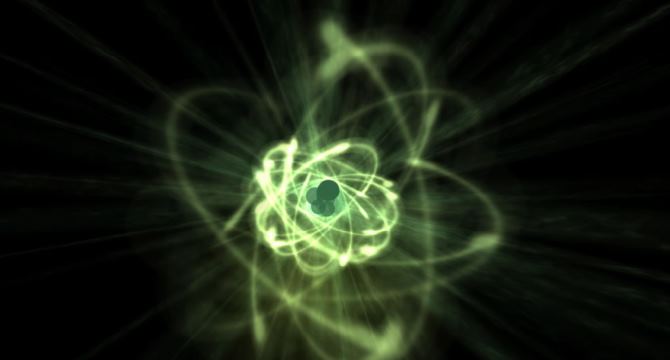 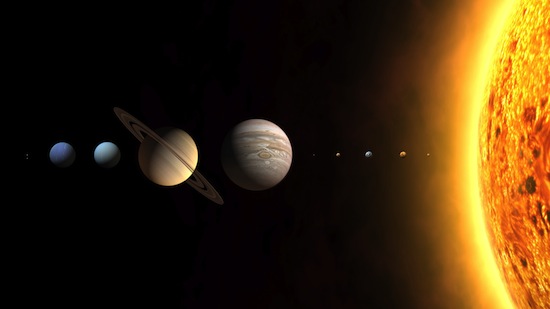 Мікро-, макро- і мегасвіти
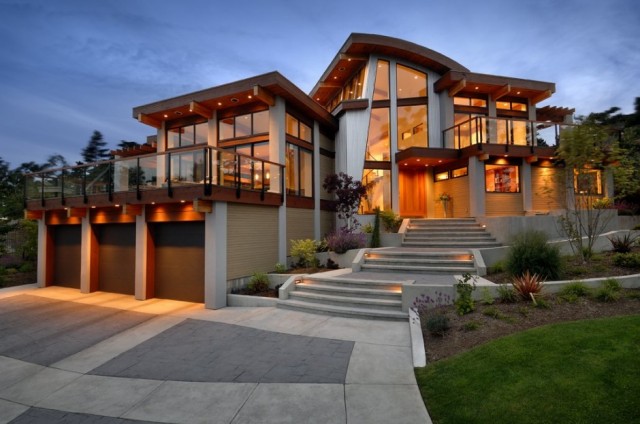 Макросвіт - світ, у якому ми живемо
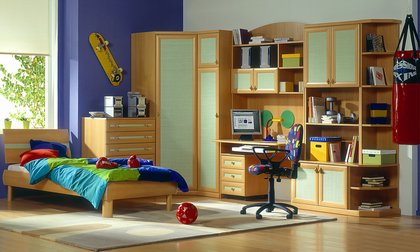 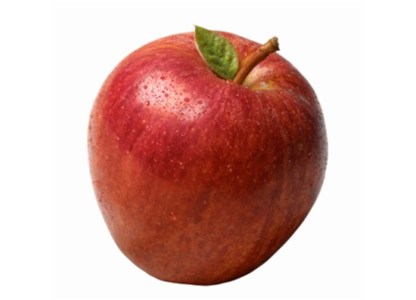 Мікросвіт - світ, якого ми не бачимо неозброєним оком
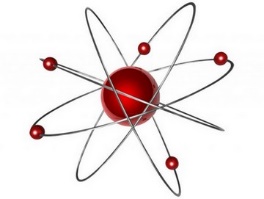 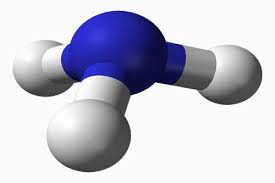 Мегасвіт - космічні об’єкти
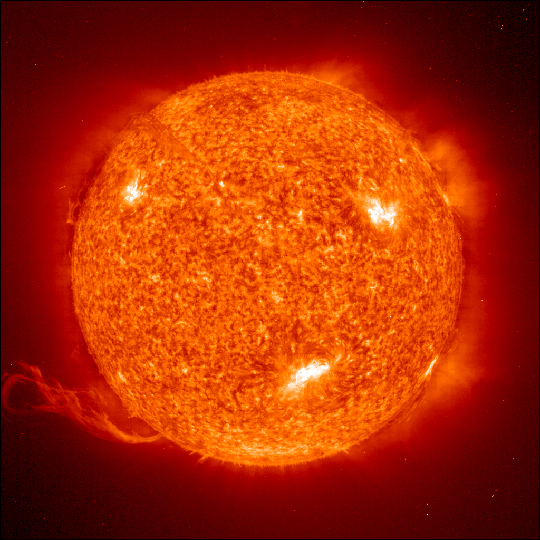 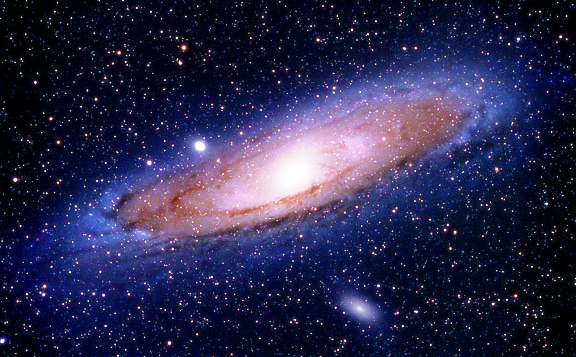 Атом
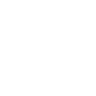 Атом - найменша частинка речовини, яка складається з ядра, навколо якого обертаються електрони.
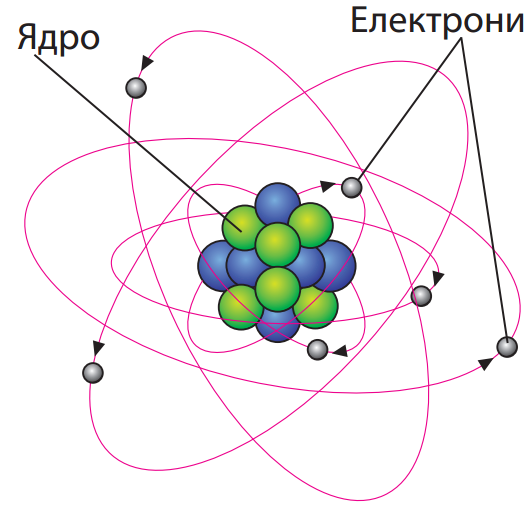 Атом
Ядро
Електрони
нейтрони
протони
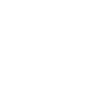 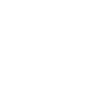 Атом
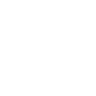 Відомо 118 видів атомів
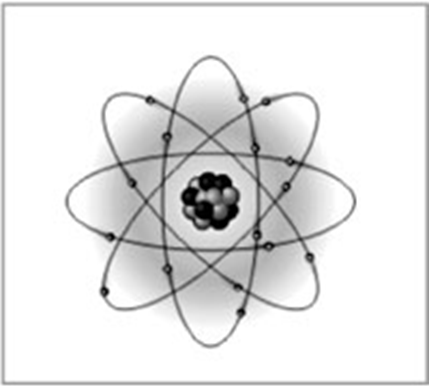 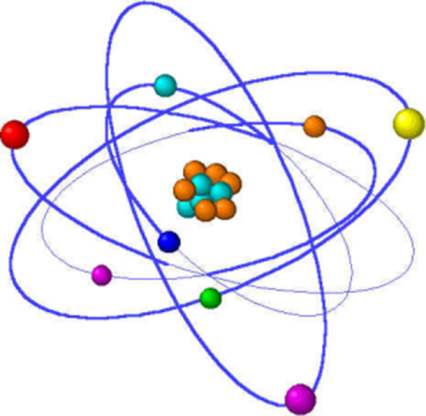 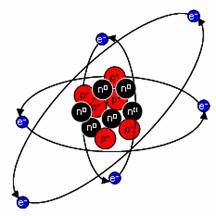 Атоми одного виду утворюють хімічні елементи. Кожен хімічний елемент має назву і умовне позначення
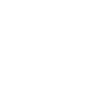 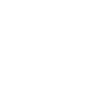 Атом
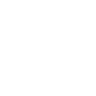 Атоми виявилися 
дуже маленькими частинками, 
розміром близько 0,0000000001 м
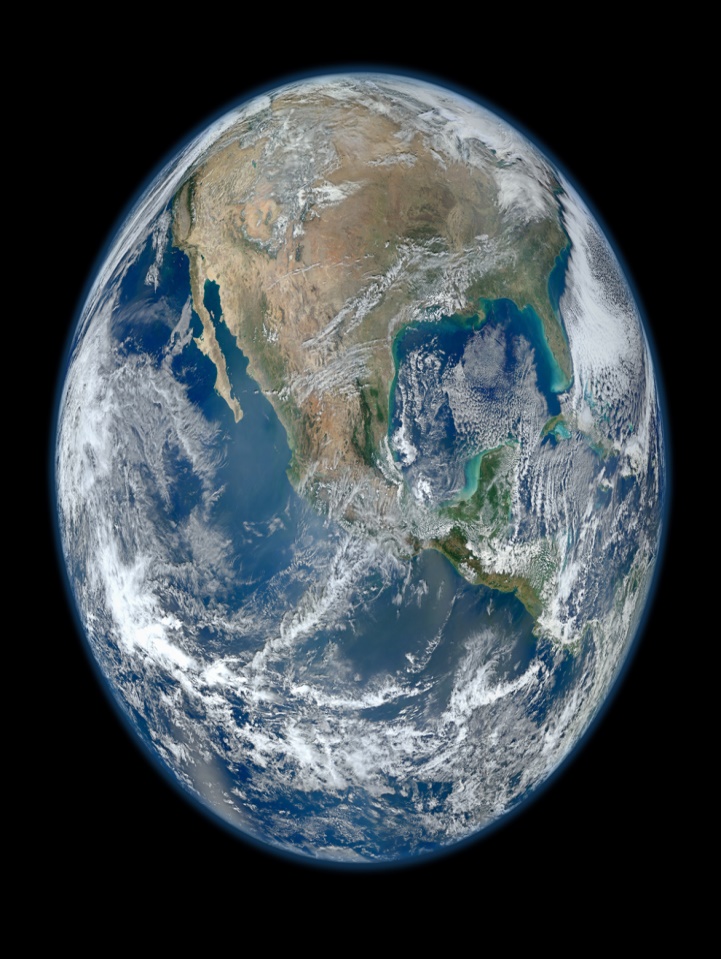 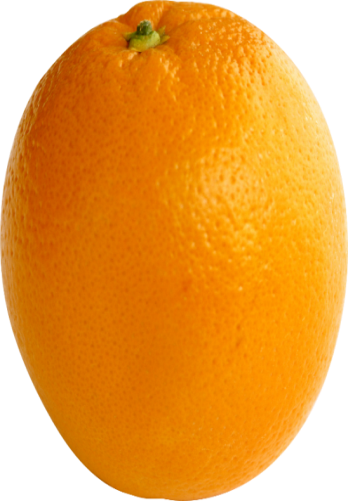 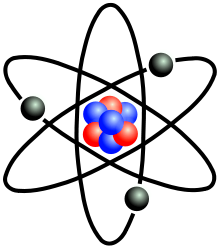 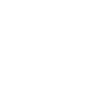 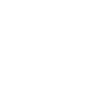 Молекула
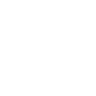 Атоми можуть об’єднуватись у молекули
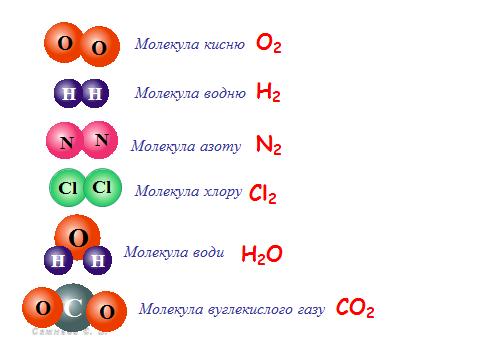 Атоми одного хімічного елемента, створюють 
прості речовини
Різні хімічні елементи утворюють молекули 
складних речовин
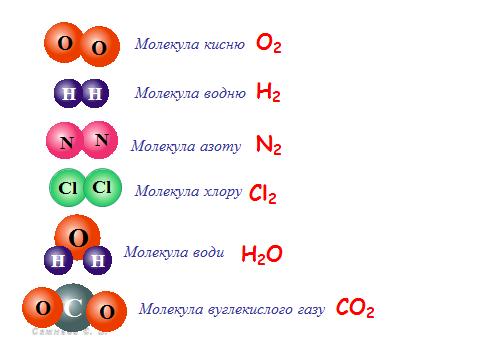 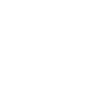 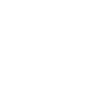 Молекула
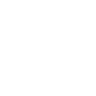 Молекула — частинка речовини, яка складається з однакових чи різних атомів, що об’єднані хімічними зв’язками.
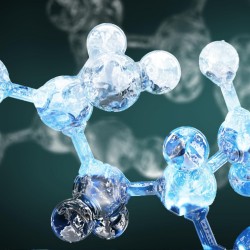 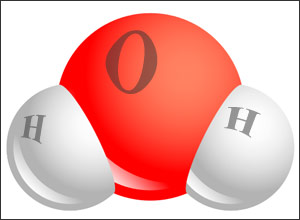 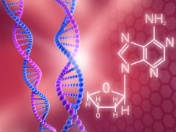 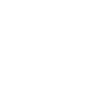 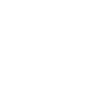 Моделі молекул
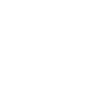 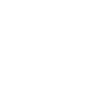 Дифузія
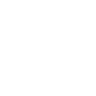 Дифузія — процес взаємного проникнення молекул (атомів, йонів) однієї речовини в проміжки між молекулами (атомами, йонами) іншої речовини
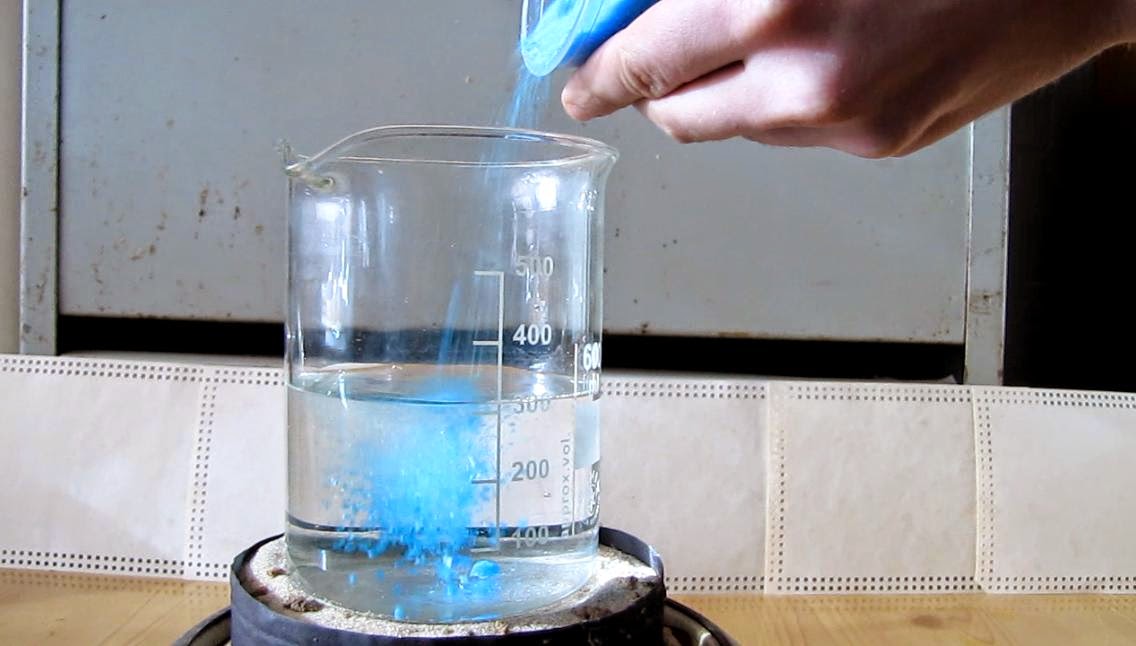 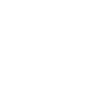 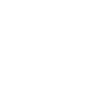 Дифузія
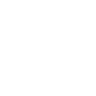 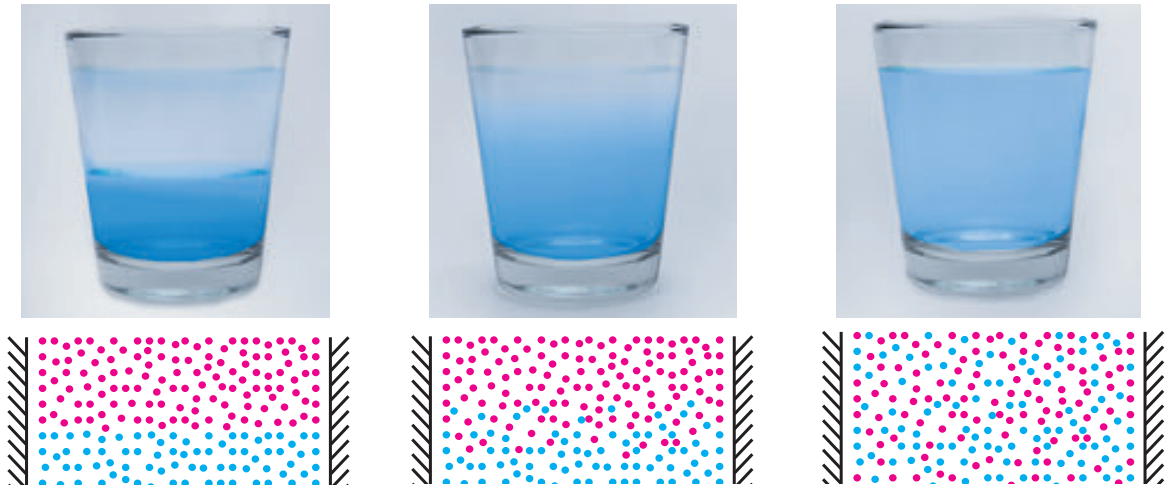 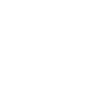 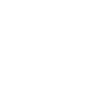 Дифузія
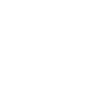 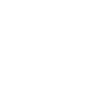 Дифузія
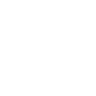 Чому можливе явище дифузії?
Між молекулами є проміжки.
Молекули рухаються хаотично.
Зі збільшенням температури  збільшується швидкість молекул.
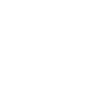 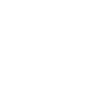 Дифузія
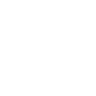 Чому можливе явище дифузії?
Явище дифузії існує в 
усіх агрегатних станах.
Швидкість дифузії залежить від температури і стану речовини
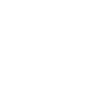 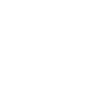 ОСНОВНІ ПОЛОЖЕННЯ МКТ
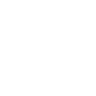 1. Всі тіла складаються з частинок (молекул, атомів, йонів)
2. Ці частинки перебувають у безперервному хаотичному русі.
3. Частинки взаємодіють одна з одною.